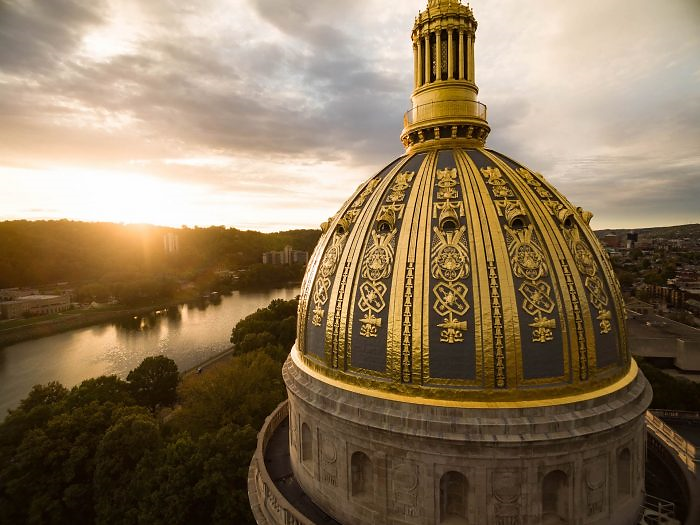 West Virginia
State Resiliency Office
SB 677 and WV §29-31


19 September 2023
Agenda

Welcome

Senate Bill 677

WV Code § Chapter 29 – Article 31

Questions or Discussion
Senate Bill 677
Cleaned up Existing State Code
Disaster Recovery Trust Fund (15-5-4b, 4c, 24, 25, & 26)
WV Code 29-31 and 15-5
Refocuses the Resiliency Office away from Disaster Response to Recovery 
Established the Flood Resiliency Trust Fund
Placed minimum qualifications for the disbursement of the Disaster Recovery Trust Fund and Flood Resiliency Trust Fund
Replaced the 2004 Flood Protection Plan with the State Flood Resiliency Plan
WV §29-31 Resiliency and Flood Protection Planning Act
§29-31-1. Short title; legislative findings; purpose.
§29-31-2. State resiliency office, officer, deputy, and board.
§29-31-2a. Definitions.
§29-31-3. Authority of State Resiliency Office and State Resiliency Officer.
§29-31-4. Reporting to the Joint Legislative Committee on Flooding.
§29-31-5. Employees.
§29-31-6. West Virginia Disaster Recovery Trust Fund.
§29-31-7. West Virginia Disaster Recovery Trust Fund disbursement.
WV §29-31 Resiliency and Flood Protection Planning Act
§29-31-8. Powers and duties related to the West Virginia Disaster Recovery Trust Fund.
§29-31-9. Capitalization of the West Virginia Disaster Recovery Trust Fund.
§29-31-10. West Virginia Flood Resiliency Trust Fund.
§29-31-11. West Virginia Flood Resiliency Trust Fund disbursement.
§29-31-12. Powers and duties related to the West Virginia Flood Resiliency Trust Fund.
§29-31-13. Capitalization of the West Virginia Flood Resiliency Trust Fund.
§29-31-14. Tax exemption.
SC 29-31-3 Authority of State Resiliency Office and State Resiliency Officer.(1 of 5)
(1) Serve as coordinator of all economic and community resiliency planning and implementation efforts, including, but not limited to, flood protection programs and activities in the state; 
(2) Develop a new state Flood Resiliency Plan due to the Board no later than June 30, 2024; 
(3) Coordinate an annual review of the state Flood Resiliency Plan and update the plan no less than biennially, with updates due to the board no later than June 30 in even-numbered years;
(4) Recommend legislation to reduce or mitigate flood damage;
(5) Report to the Joint Legislative Committee on Flooding at least quarterly;
(6) Catalog, maintain, and monitor a listing of current and proposed capital expenditures to reduce or mitigate flood damage and other hazards, and other useful and desirable resiliency efforts;
SC 29-31-3 Authority of State Resiliency Office and State Resiliency Officer.
(2 of 5)
(7) Coordinate planning of flood projects with federal agencies;

(8) Improve professional management of flood plains;

(9) Provide education and outreach on flooding issues to the citizens of this state;

(10) Establish a single website integrating all agency flood information; 

(11) Monitor federal funds and initiatives that become available for disaster recovery and economic and community resiliency or other flood or hazard mitigation, and direct expenditures on behalf of the Governor;

(12) Pursue additional funds and resources to assist not only with long-term recovery efforts but also long-term community and statewide resiliency efforts; 

(13) Coordinate, integrate, and expand planning efforts in the state for hazard mitigation, long-term disaster recovery, and economic diversification; 

(14) Coordinate long-term disaster recovery efforts in response to disasters as they occur;
SC 29-31-3 Authority of State Resiliency Office and State Resiliency Officer. (3 of 5)
(15) Establish and facilitate regular communication between federal, state, local, and private sector agencies, and organizations to further economic and disaster resilience; 

(16) Receive resources, monetary or otherwise, from any other governmental entity and disburse those resources to effectuate the purposes of this article;
 
(17) Execute cooperative agreements, where appropriate, between the State Resiliency Office and the federal and/or state governments;

(18) Contract, where appropriate, on behalf of the State Resiliency Office, with the federal government, its instrumentalities and agencies, any state, territory or the District of Columbia, and its agencies and instrumentalities, municipalities, foreign governments, public bodies, private corporations, partnerships, associations, and individuals; 

(19) Use funds administered by the State Resiliency Office for the maintenance, construction, or reconstruction of capital repair and replacement items as necessary to effectuate the purposes of this article;
SC 29-31-3 Authority of State Resiliency Office and State Resiliency Officer.
(4 of 5)
(20) Accept and use funds from the federal government, its instrumentalities and agencies, any state, territory, or the District of Columbia, and its agencies and instrumentalities, municipalities, foreign governments, public bodies, private corporations, partnerships, associations, and individuals for the purposes of disaster recovery, hazard mitigation, flood mitigation, flood prevention, and disaster response programs;

(21) Hire necessary employees at an appropriate salary equivalent to a competitive wage rate;

(22) Enroll appropriate employees in PERS, PEIA, and workers’ compensation and unemployment programs, or their equivalents: Provided, That the State Resiliency Office, through the receipt of federal and/or state funds, pays the required employer contributions;

(23) Develop a human resources division that will administer and manage its employees and receive state matching funds as necessary to ensure maximum federal funds are secured;

(24) Have the ability to secure all other bonding, insurance, or other liability protections necessary for its employees to fulfill their duties and responsibilities;
SC 29-31-3 Authority of State Resiliency Office and State Resiliency Officer.
(5 of 5)
(25) Have the ability to draw upon other departments, divisions, agencies, and all other subdivisions of the state for research and input in fulfilling the requirements of this article, and its requests are to have priority over other such requests;

(26) Participate in the interdepartmental transfer of permanent state employees, as if he or she were a department secretary, under the provisions of §5F-2-7 of this code.

(27) Notwithstanding any other provision of this code to the contrary, acquire legal services that are necessary, including representation of the board, its employees, and officers before any court or administrative body from the office of the Attorney General, who shall provide such legal assistance and representation, and

(28) Take all other actions necessary and proper to effectuate the purposes of this article.

The office shall have any other additional authority, duties, and responsibilities as prescribed by the Governor to effectuate the purposes of this article. Due to the at-will employment relationship with the office, its employees may not avail themselves of the state grievance procedure as set forth in §6C-2-1 et seq. of this code.
SC 29-31-6
West Virginia Disaster Recovery Trust Fund.
(1 of 2)
(a) There is hereby created a special trust fund which shall be designated and known as the West Virginia Disaster Recovery Trust Fund to be administered by the State Resiliency Officer. The recovery fund shall consist of: (1) Any appropriations, grants, gifts, contributions, or revenues received by the recovery fund from any source, public or private; and (2) all income earned on moneys, properties, and assets held in the Recovery Fund. When any funds are received by the State Resiliency Officer from any source for the purpose of disaster recovery, they shall be paid into the Recovery Fund, and shall be disbursed and otherwise managed in the manner set forth in this article unless such a transfer is not allowable by law. The Recovery Fund shall be treated by the Auditor and Treasurer as a special revenue fund and not as part of the general revenues of the state.
SC 29-31-6
West Virginia Disaster Recovery Trust Fund.
(2 of 2)
(b) All moneys, properties, and assets acquired by the State of West Virginia in the Disaster Recovery Trust Fund shall be held by it in trust for the purposes of carrying out its powers and duties and shall be used and reused in accordance with the purposes and provisions of this article. Such moneys, properties, and assets shall at no time be commingled with other public funds except as authorized for investment under §29-31-8 of this code. Disbursements from the Recovery Fund shall be made only upon the written requisition of the State Resiliency Officer as set forth in §29-31-7 and §29-31-8 of this code. If no need exists for immediate use or disbursement, moneys, properties, and assets in the Recovery Fund shall be invested or reinvested by the State Resiliency Officer as provided in this article.
SC 29-31-7
West Virginia Disaster Recovery Trust Fund Disbursement.
(1 of 3)
(1) Disbursements shall be prioritized to the benefit of low-income households and geographic areas, and not less than 50 percent of all funds disbursed through the Disaster Recovery Trust Fund following any particular disaster event shall be disbursed to the benefit of low-income geographic areas, low-income households, or to local organizations conducting disaster recovery activities to the benefit of low-income geographic areas or low-income households;
(2) Disbursements to the benefit of a political subdivision may only be allowed upon the verification to the State Resiliency Officer that the recipient political subdivision has adopted, or will adopt within 24 months, the following programs or measures or risk forfeiture of future funding opportunities:
SC 29-31-7
West Virginia Disaster Recovery Trust Fund Disbursement.
(2 of 3)
(A) Town road and bridge standards consistent with or exceeding those listed under the most current version of standards published by the West Virginia Department of Transportation;
(B) A flood hazard bylaw, or an adopted interim flood hazard bylaw as an intermediary step to secure enrollment and participation in the National Flood Insurance Program (NFIP), if applicable;
(C) A local Hazard Mitigation Plan that meets the provisions of 44 CFR § 201.6 that has been approved by the local community and is approved or in the process of securing final approval by FEMA. The local mitigation plan may be part of a larger multijurisdictional or regional mitigation plan;
SC 29-31-7
West Virginia Disaster Recovery Trust Fund Disbursement.
(3 of 3)
(D) Adoption of a local Emergency Operations Plan (EOP) in accordance with State standards; and
(E) Attainment of an active rate classification (class #1 through #9) under FEMA’s Community Rating System (CRS) that includes activities that prohibit new structures in mapped flood hazard zones; and
(3) Disbursements may be further prioritized or conditioned at the discretion of the State Resiliency Officer and upon approval of the State Resiliency Office Board.
SC 29-31-10
West Virginia Flood Resiliency
Trust Fund.
(1 of 2)
(a) There is hereby created a special trust fund which shall be designated and known as the West Virginia Flood Resiliency Trust Fund to be administered by the State Resiliency Officer. The Flood Fund shall consist of: (1) Any appropriations, grants, gifts, contributions, or revenues received by the Flood Fund from any source, public or private; and (2) all income earned on moneys, properties, and assets held in the Flood Fund. When any funds are received by the State Resiliency Officer from any source for flood resiliency activities, they shall be paid into the Flood Fund, and shall be disbursed and otherwise managed in the manner set forth in this article. The Flood Fund shall be treated by the Auditor and Treasurer as a special revenue fund and not as part of the general revenues of the state.
SC 29-31-10
West Virginia Flood Resiliency
Trust Fund.
(2 of 2)
(b) All moneys, properties, and assets acquired by the State of West Virginia in the Flood Fund shall be held by it in trust for the purposes of carrying out its powers and duties and shall be used and reused in accordance with the purposes and provisions of this article. Such moneys, properties, and assets shall at no time be commingled with other public funds except as authorized for investment under §29-31-12 of this code. Disbursements from the Flood Fund shall be made only upon the written requisition of the State Resiliency Officer as set forth in §29-31-11 and §29-31-12 of this code. If no need exists for immediate use or disbursement, moneys, properties, and assets in the Flood Fund shall be invested or reinvested by the State Resiliency Officer as provided in this article.
SC 29-31-11
West Virginia Flood Resiliency
Trust Fund Disbursement.
(1 of 4)
(1) Disbursements from the Flood Fund shall be used solely for the purposes of enhancing flood prevention or protection as required by this article. The State Resiliency Office shall manage the Flood Fund and may disburse from the Flood Fund its reasonable costs and expenses incurred in the management of the Flood Fund; 
(2) Disbursements shall be prioritized to the benefit of low-income geographic areas, and not less than 50 percent of all funds disbursed through the Flood Resiliency Trust Fund shall be disbursed to the benefit of low-income geographic areas and low-income households;
SC 29-31-11
West Virginia Flood Resiliency
Trust Fund Disbursement.
(2 of 4)
(3) Disbursements shall be prioritized toward the implementation of nature-based solutions, and not less than 50 percent of all funds disbursed through the Flood Resiliency Trust Fund shall be disbursed to implement nature-based solutions. Of disbursements made to implement nature-based solutions, not less than 25 percent of these disbursements shall be utilized for the acquisition of single-family primary residences and multifamily residences in areas currently or projected to be subjected to significant flood impacts, assistance to residents relocating outside of the floodplain, and floodplain restoration activities on properties acquired through the Flood Fund;
(4) Disbursements to the benefit of a political subdivision may only be allowed upon the verification to the State Resiliency Officer that the recipient political subdivision has adopted, or will adopt within 24 months, the following programs or measures:
SC 29-31-11
West Virginia Flood Resiliency
Trust Fund Disbursement.
(3 of 4)
(A) Town road and bridge standards consistent with or exceeding those listed under the most current version of standards published by the West Virginia Department of Transportation;
(B) A flood hazard bylaw, or an adopted interim flood hazard bylaw as an intermediary step to secure enrollment and participation in the National Flood Insurance Program (NFIP), if applicable;
(C) A local Hazard Mitigation Plan that meets the provisions of 44 CFR § 201.6 that has been approved by the local community, and is approved or in the process of securing final approval by FEMA. The local mitigation plan may be part of a larger multijurisdictional or regional mitigation plan;
SC 29-31-11
West Virginia Flood Resiliency
Trust Fund Disbursement.
(4 of 4)
(D) Adoption of a local Emergency Operations Plan (EOP) in accordance with state standards; and,
(E) Attainment of an active rate classification (class #1 through #9) under FEMA’s Community Rating System (CRS) that includes activities that prohibit new structures in mapped flood hazard zones; and
(5) Prioritization and conditions for disbursements at the discretion of the State Resiliency Officer and upon approval of the State Resiliency Office Board.
Questionsor Discussion
Contact
Director 
Robert T. Martin:  robert.t.martin@wv.gov

Deputy Director 
Edwin R. Martin:  edwin.r.martin@wv.gov

Administrative Assistant 
Holly Quentrill:  holly.a.quentrill@wv.go

304-352-0734